CHƯƠNG 2 
MẠNG MÁY TÍNH VÀ INTERNET
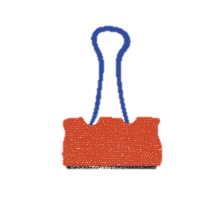 BÀI 16
THÔNG TIN CỦA EM VÀ GIA ĐÌNH TRONG MÔI TRƯỜNG SỐ
MỞ ĐẦU
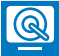 Số lạ.Sao họ biết số điện thoại và ngày sinh của mình nhỉ?
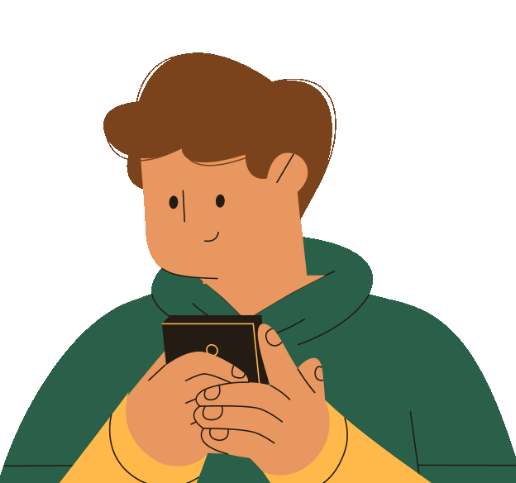 Tình huống
Bác Tư thấy tin nhắn chúc mừng sinh nhật từ số điện thoại lạ. Bác không hiểu vì sao họ biết số điện thoại và ngày sinh của mình. Vì hay tìm thông tin trên Internet, nên có thể thông tin cá nhân của bác bị rò rỉ từ máy tính.
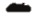 Chúc bạn sinh nhật vui vẻ!
KHÁM PHÁ
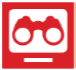 1
Thông tin cá nhân, gia đình được lưu trữ và trao đổi nhờ máy tính
Thông tin cá nhân và gia đình
 Thông tin cá nhân:
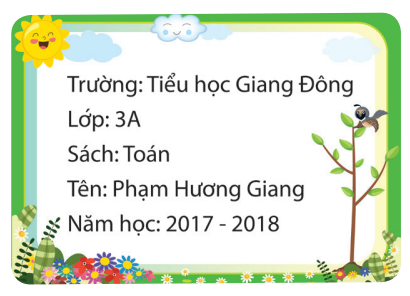 Em cùng bạn quan sát hình 16.1 và cho biết đâu là thông tin cá nhân?
Hình 16.1. Nhãn sách
KHÁM PHÁ
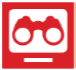 1
Thông tin cá nhân, gia đình được lưu trữ và trao đổi nhờ máy tính
Thông tin cá nhân và gia đình
 Thông tin cá nhân:
Em hãy trao đổi với bạn và cho biết đâu là thông tin cá nhân của em trong các thông tin dưới dây:
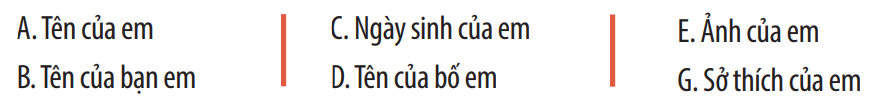 KHÁM PHÁ
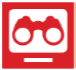 1
Thông tin cá nhân, gia đình được lưu trữ và trao đổi nhờ máy tính
Thông tin cá nhân và gia đình
 Thông tin cá nhân:
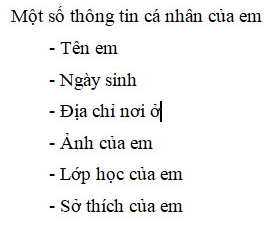 Em hãy cho biết thêm một số thông tin cá nhân của em?
KHÁM PHÁ
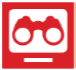 1
Thông tin cá nhân, gia đình được lưu trữ và trao đổi nhờ máy tính
Thông tin cá nhân và gia đình
 Thông tin gia đình:
Phiếu học tập
Em hãy nêu một số thông tin về gia đình em?
………………………………………………………………………………………………………………………………………………………………………………………………………………………………………………………………………………………
KHÁM PHÁ
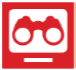 1
Thông tin cá nhân, gia đình được lưu trữ và trao đổi nhờ máy tính
b.  Lưu trữ và trao đổi thông tin nhờ máy tính
Cô giáo lớp bạn Nam đưa cho mỗi bạn tờ khai mang về để bố mẹ điền: họ tên học sinh; họ tên, số điện thoại của bố, mẹ; địa chỉ nhà.
Cô thu các tờ khai rồi nhập thông tin và lưu vào máy tính.
Cô gửi các thông tin này tới trung tâm máy tính của nhà trường.
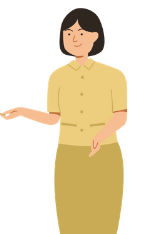 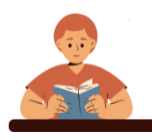 Tờ khai
KHÁM PHÁ
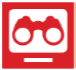 1
Thông tin cá nhân, gia đình được lưu trữ và trao đổi nhờ máy tính
b.  Lưu trữ và trao đổi thông tin nhờ máy tính
Em hãy trao đổi với bạn và cho biết: Cô giáo lấy thông tin nào từ máy tính để gửi được tin nhắn đến bố, mẹ học sinh?
Cô giáo lớp bạn Nam đưa cho mỗi bạn tờ khai mang về để bố mẹ điền: họ tên học sinh; họ tên, số điện thoại của bố, mẹ; địa chỉ nhà.
Cô thu các tờ khai rồi nhập thông tin và lưu vào máy tính.
Cô gửi các thông tin này tới trung tâm máy tính của nhà trường.
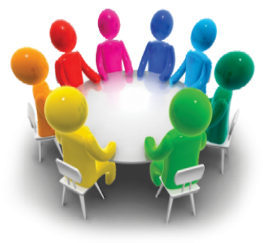 KHÁM PHÁ
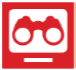 2
Bảo vệ thông tin cá nhân và gia đình
Em hãy lựa chọn việc không nên làm khi sử dụng máy tính: 
A. Đưa sở thích cá nhân lên Internet. 
B. Cần cảnh giác khi khai báo thông tin trên những trò chơi điện tử. 
C. Đăng ảnh gia đình trên Internet.
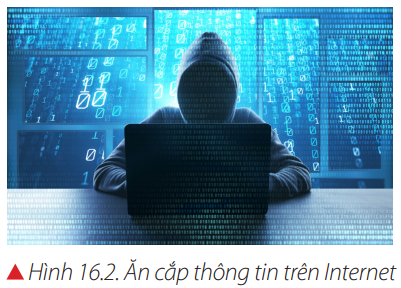 KHÁM PHÁ
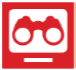 3
Tác hại khi thông tin cá nhân và gia đình bị rò rỉ
Hãy thảo luận nhóm 2:
Nêu những tác hại khi thông tin cá nhân, gia đình bị kẻ xấu lợi dụng.
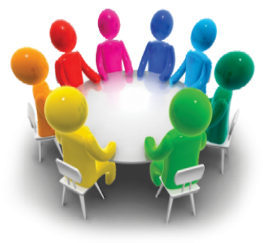 KHÁM PHÁ
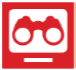 3
Tác hại khi thông tin cá nhân và gia đình bị rò rỉ
Khi kẻ xấu biết được thông tin cá nhân của em và gia đình, họ có thể: 
-   Giả danh là người thân của bố mẹ em để lừa em. 
-   Dùng thông tin cá nhân của em để lừa người thân của em. 
-   Dùng hình ảnh của em hoặc gia đình vào việc xấu. 
-   Đe doạ, bắt nạt em trên mạng.
LUYỆN TẬP
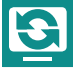 TRÒ CHƠI
Các em hãy chọn việc nên hay không nên làm khi được phép sử dụng máy tính để giao tiếp
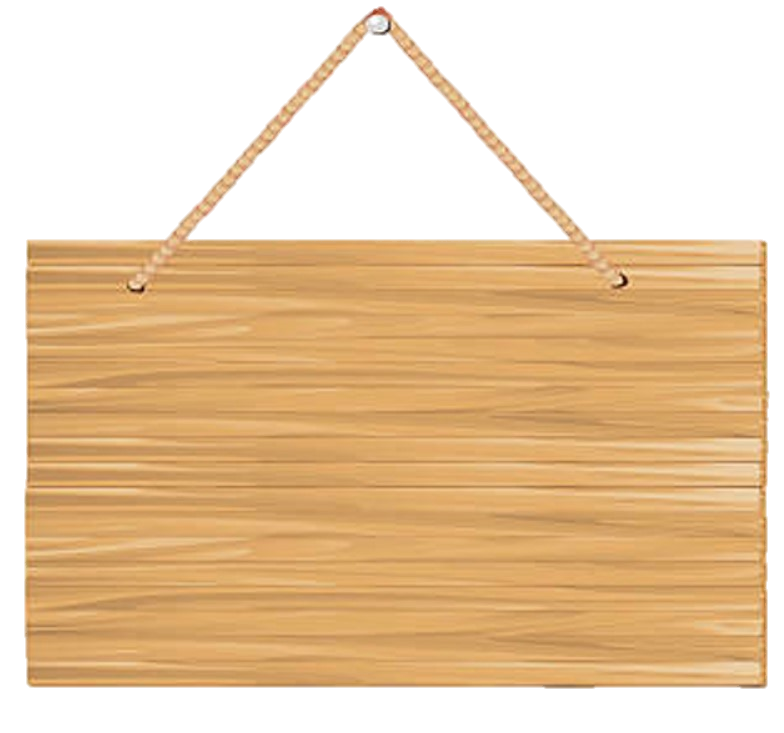 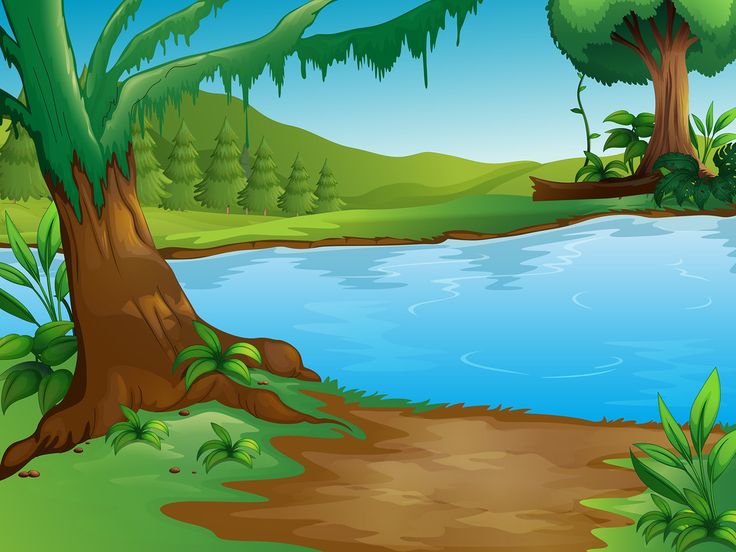 AI NHANH HƠN
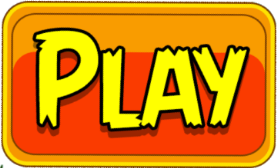 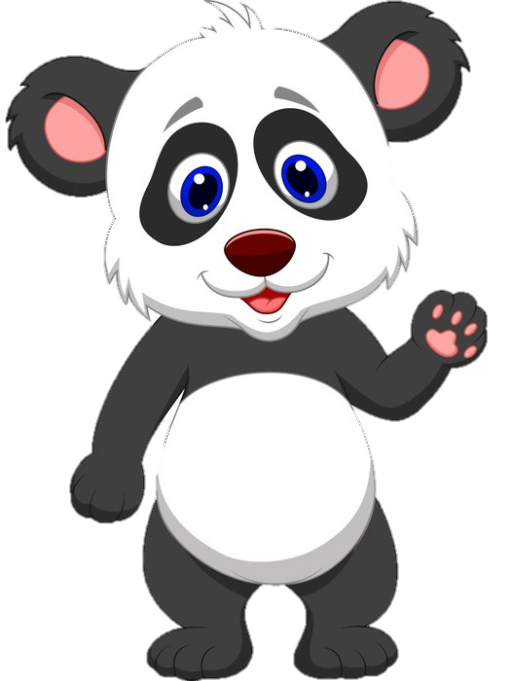 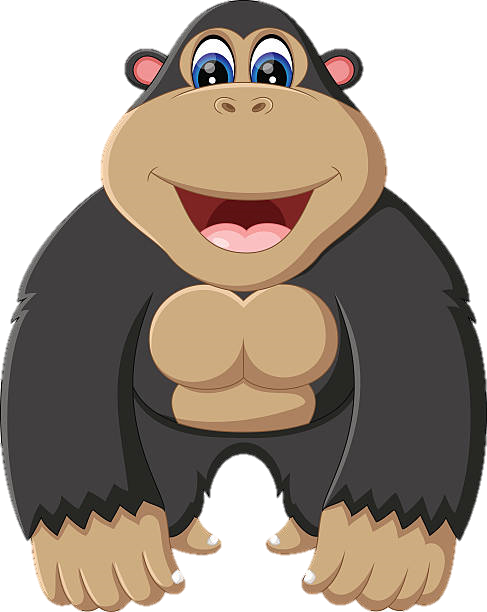 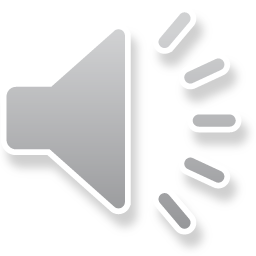 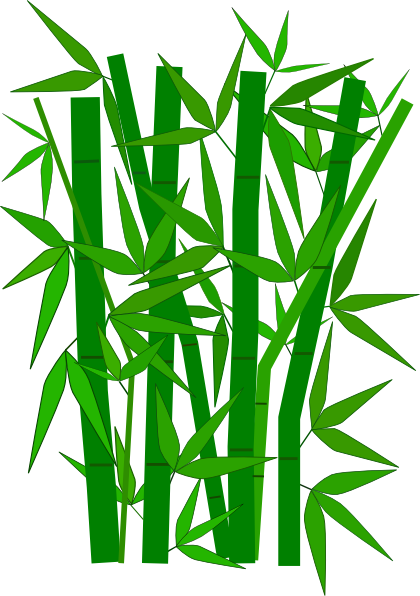 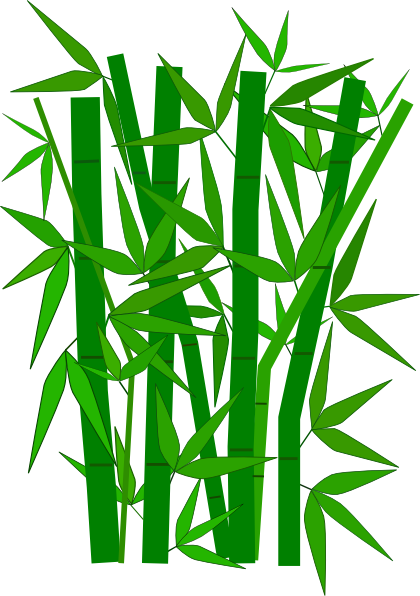 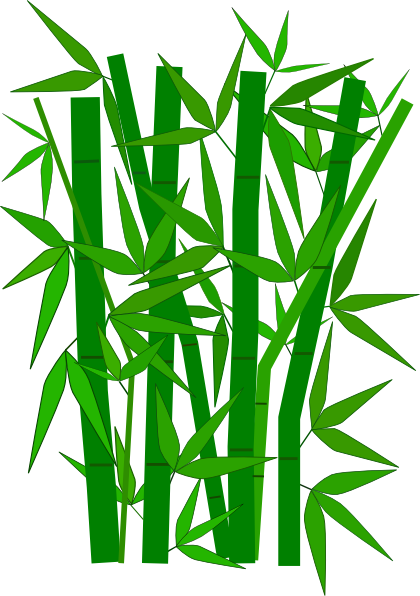 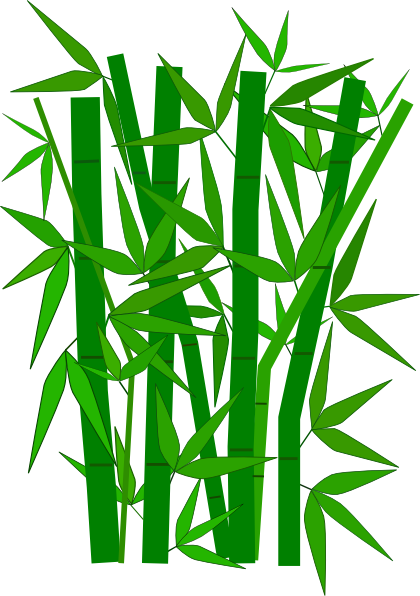 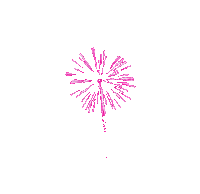 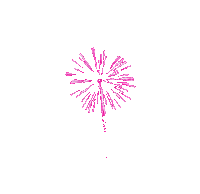 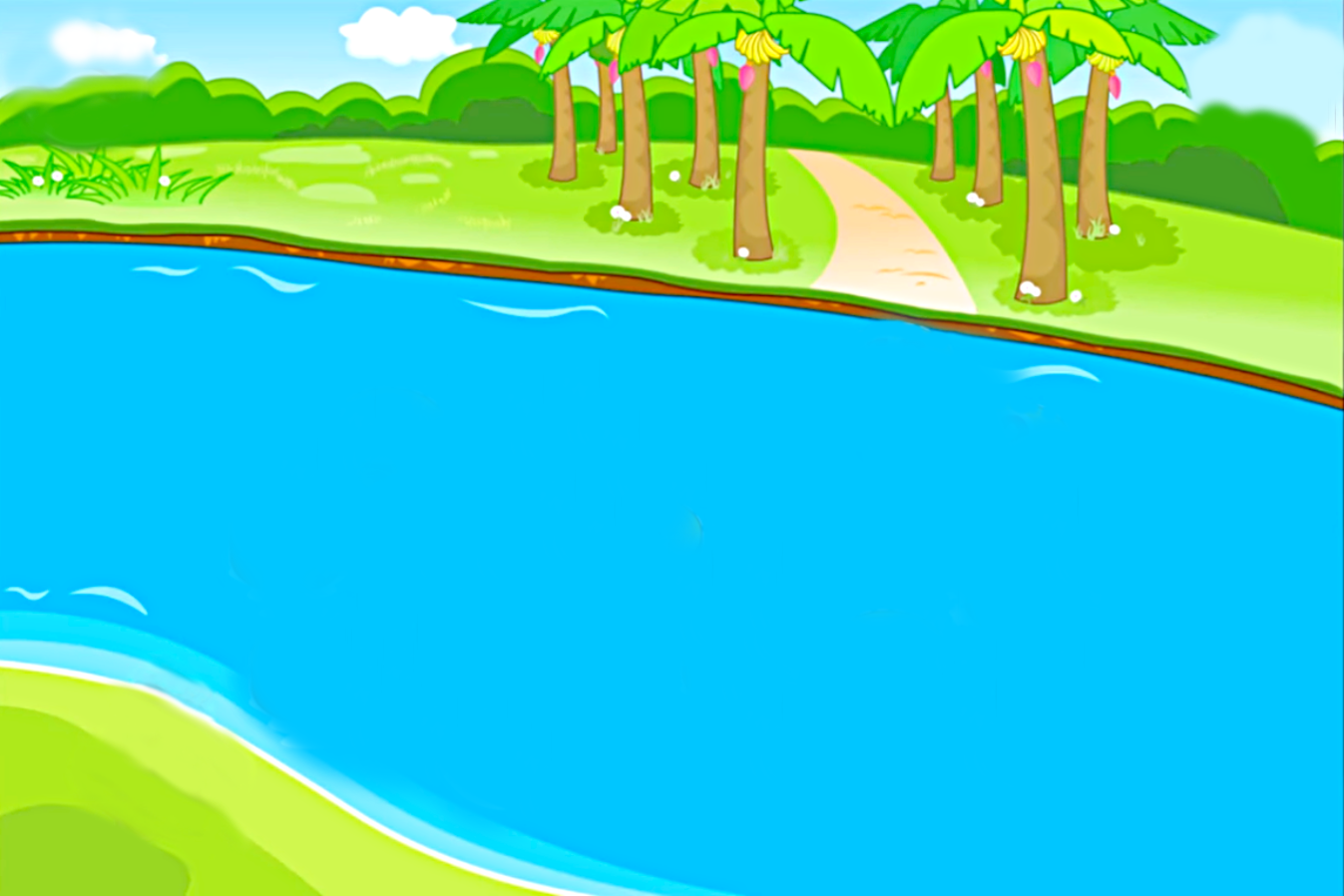 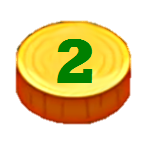 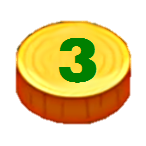 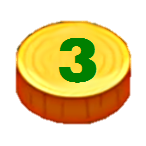 CHÚC MỪNG
CHÚC MỪNG
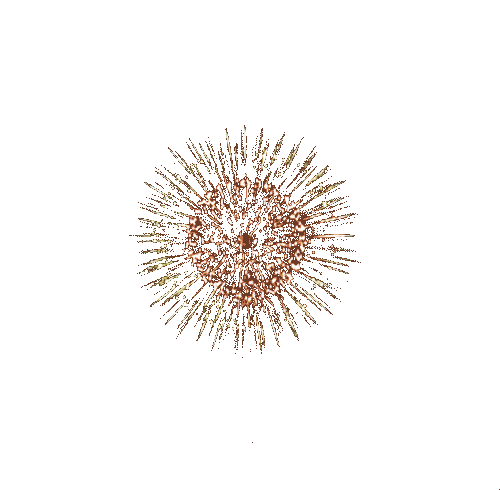 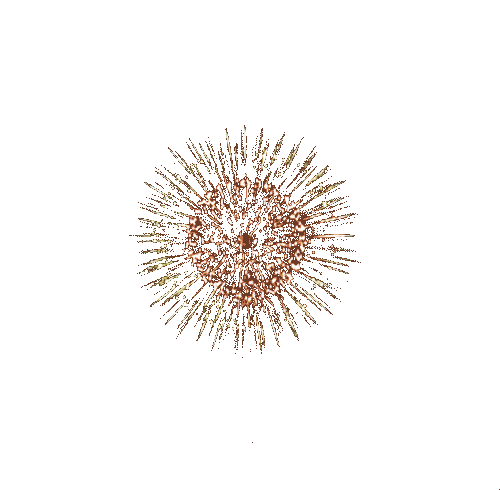 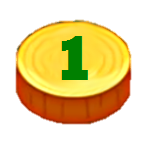 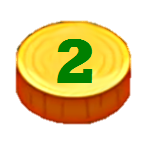 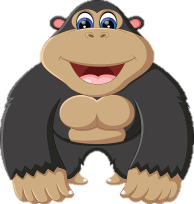 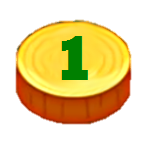 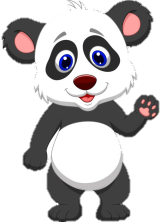 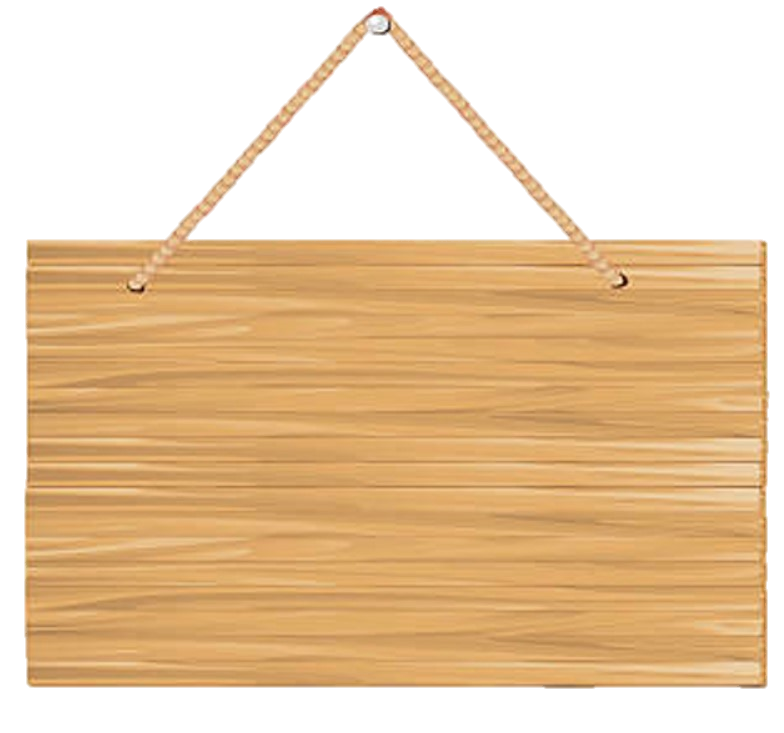 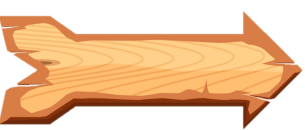 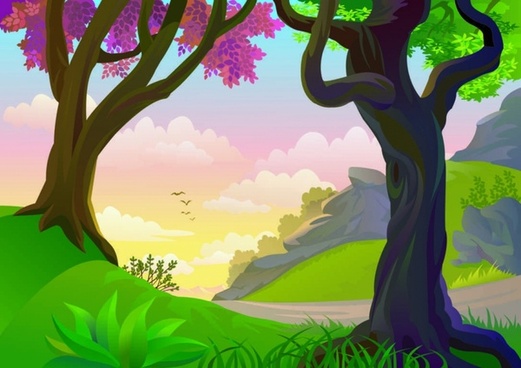 Nên làm
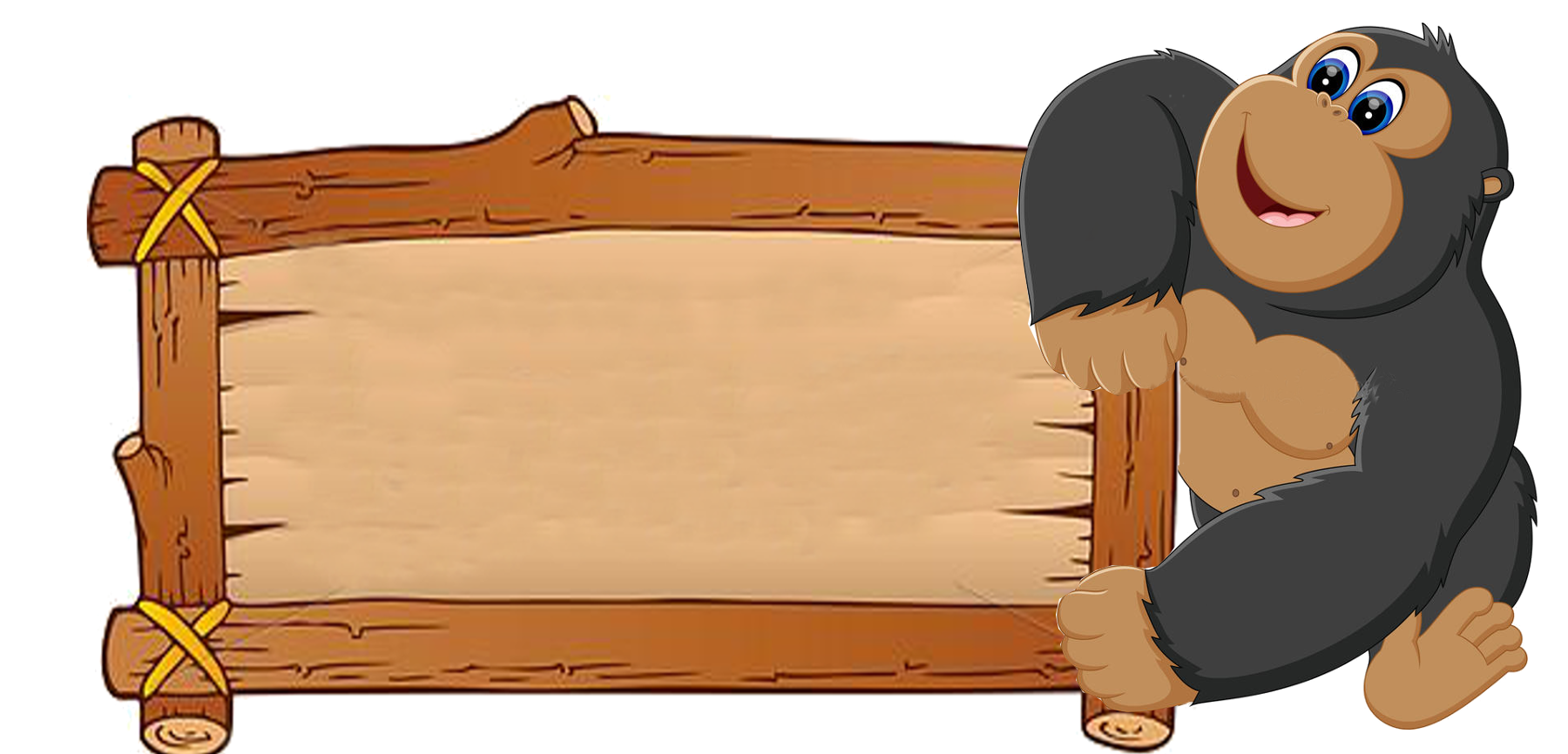 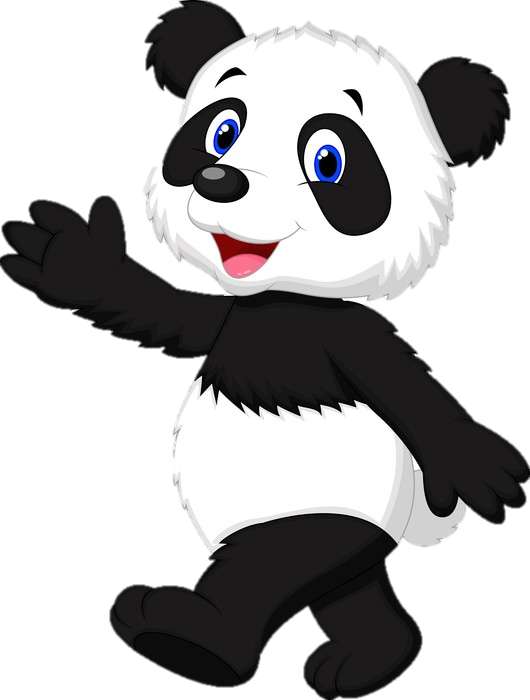 Nên hay không nên:
Không kết bạn với những người chưa quen biết trên Internet.
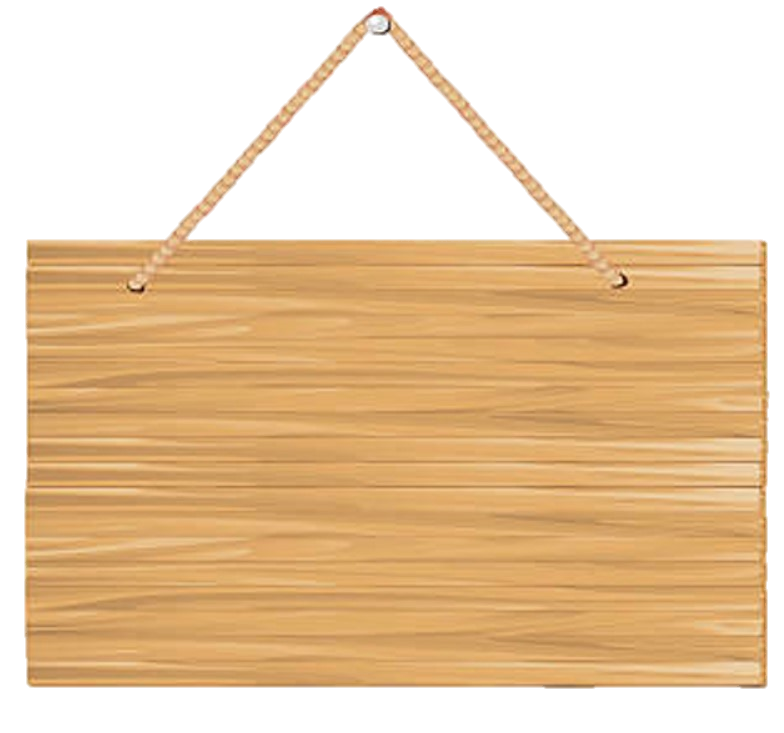 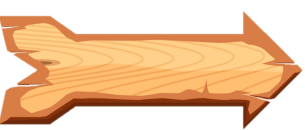 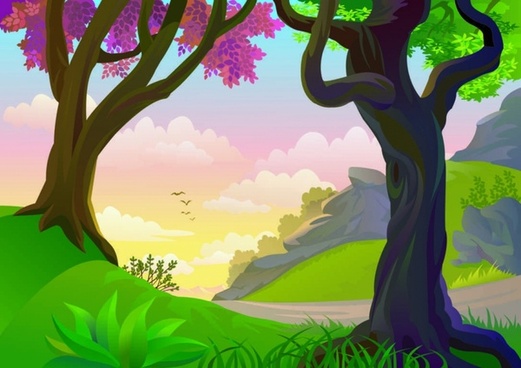 KHÔNG NÊN
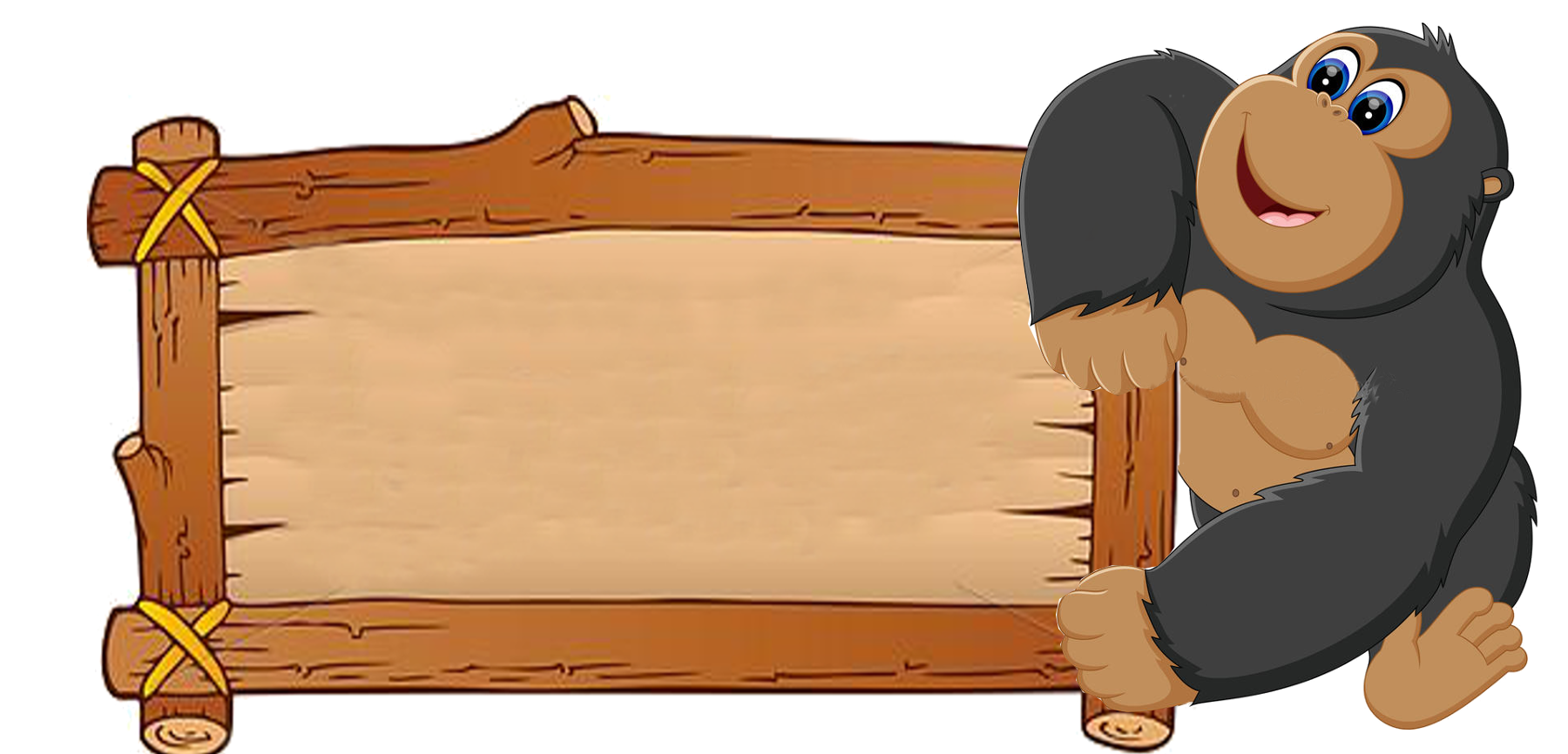 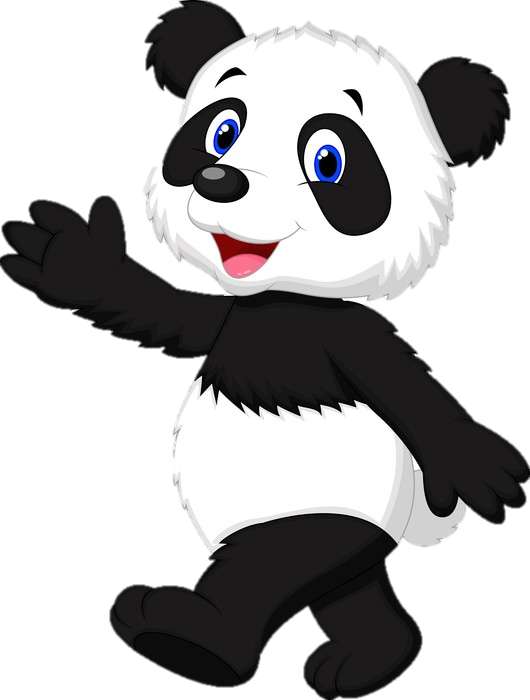 Nên hay không nên:
Nhờ các anh chị lớp trên đưa ảnh của mình lên Internet.
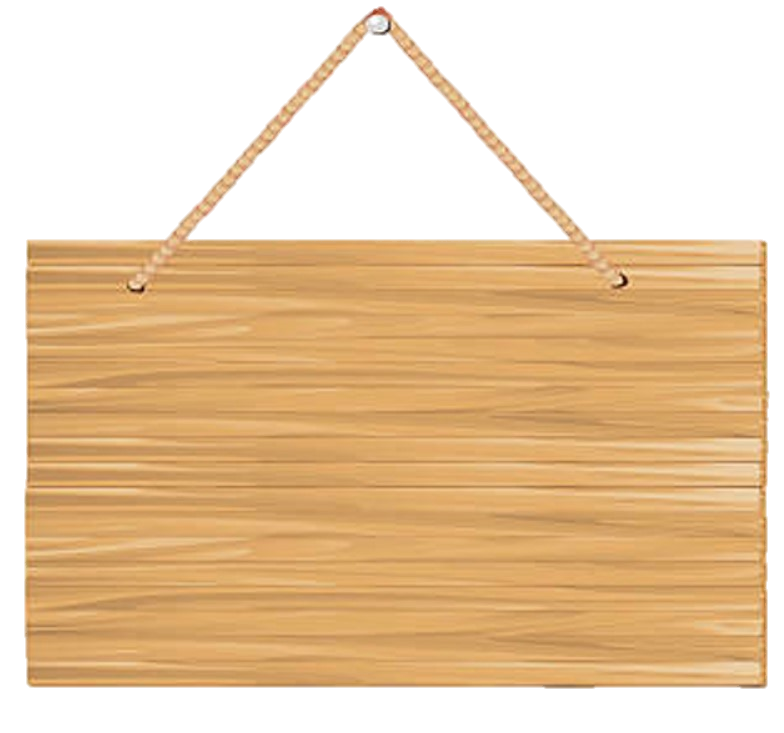 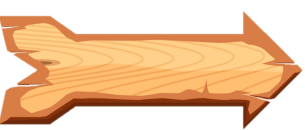 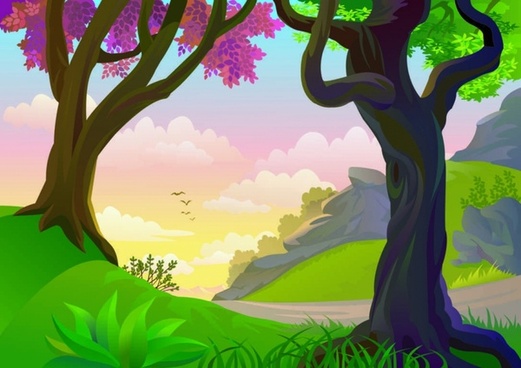 NÊN LÀM
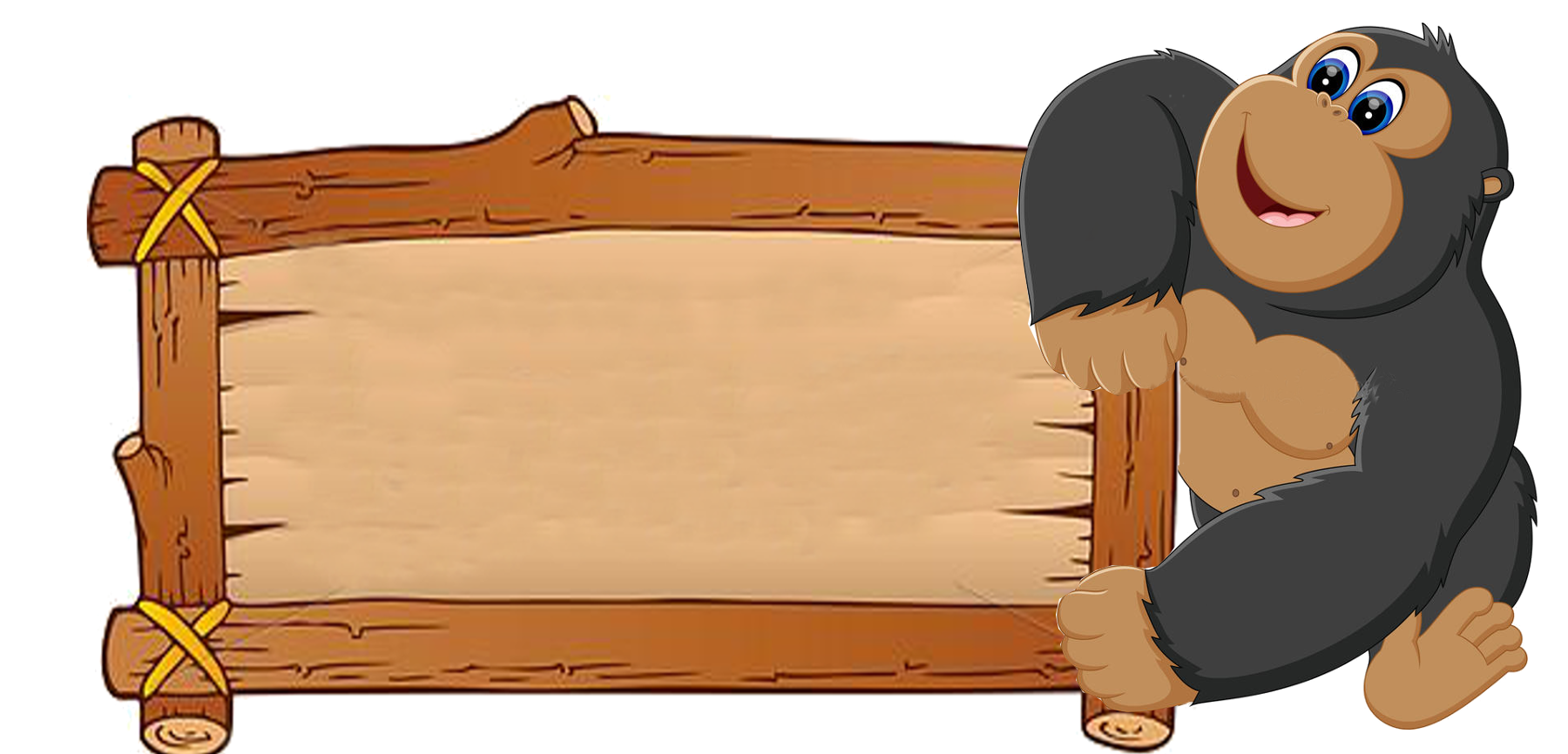 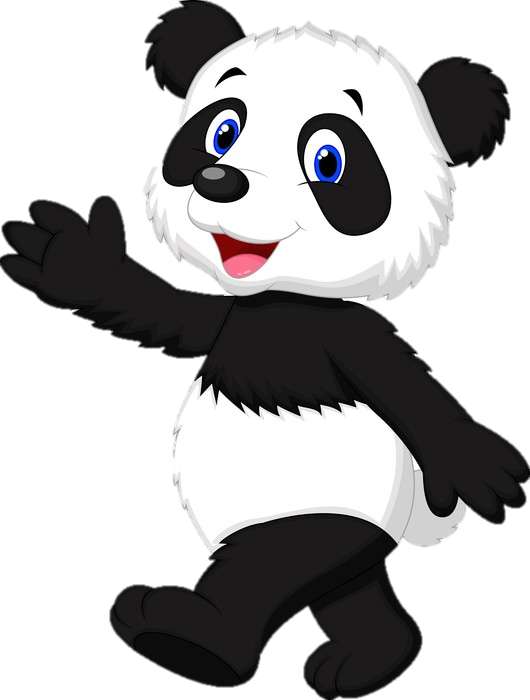 Nên hay không nên:
Tránh tham gia các trò chơi yêu cầu khai báo thông tin cá nhân.
VẬN DỤNG
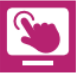 Tình huống
Bạn Mận khoe với Hoa là đã nhờ bố lưu ảnh của mình vào máy tính. Khi lưu ảnh xong, bố nói ảnh đó có thể gửi cho các bạn nhờ Internet.
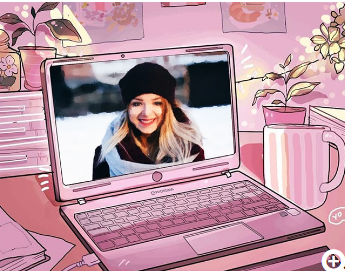 Nếu kẻ xấu lấy được ảnh của Mận trên Internet thì bạn ấy có thể gặp những rắc rối gì?
VẬN DỤNG
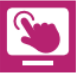 Để bảo vệ các thông tin cá nhân, gia đình không bị rò rỉ, lọt ra ngoài theo em cần phải làm gì?
VẬN DỤNG
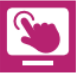 Theo em mật khẩu máy tính có tác dụng gì?
CỦNG CỐ, DẶN DÒ
Qua bài học học hôm nay các em học được điều gì?
GHI NHỚ
Thông tin cá nhân và gia đình có thể lưu trữ và trao đổi nhờ máy tính. Cần bảo vệ thông tin cá nhân và gia đình khi sử dụng máy tính hoặc trao đổi thông tin trên Internet.
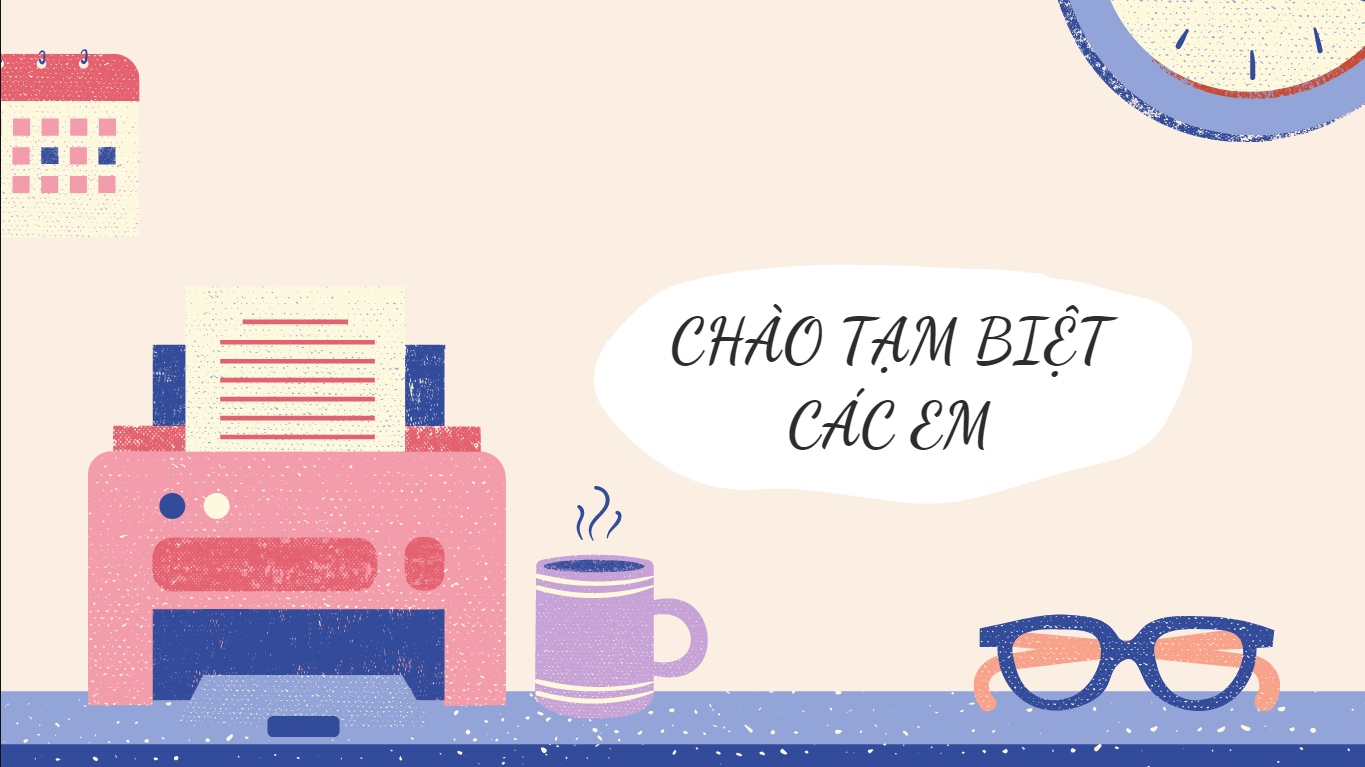